Mejora de los IEP: integración de los roles de los padres en una educación cultural y lingüísticamente receptiva
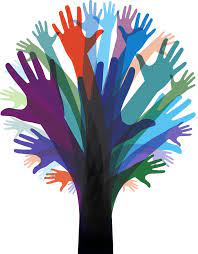 Tahereh Boroughani
Doctorando
bilingüe/ES L
Universidad Texas A & M
Descripción general de la sesión
Programa de educación individual
¿Qué es un PEI?
¿Qué incluye un IEP?
¿Quién está en un equipo del IEP?

Participación de los padres
¿Por qué los padres son miembros tan importantes del equipo del IEP?
¿Derechos de los padres en una reunión del IEP?
Práctica cultural y lingüísticamente receptiva en el proceso del IEP
Barreras clave identificadas
Estrategias de mejora
Recursos de empoderamiento para las familias
Soportes y materiales educativos.
Programa de educación individual
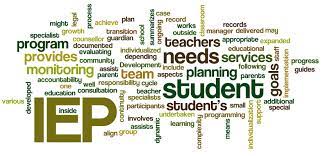 ¿Qué es un PEI?
La Ley de Educación para Individuos con Discapacidades (IDEA) es una ley que pone a disposición de los niños elegibles con discapacidades en todo el país una educación pública adecuada y gratuita y garantiza educación especial y servicios relacionados para esos niños.

 El Programa de Educación Individualizada (IEP) es un documento legal según la ley de los Estados Unidos que se desarrolla para cada niño de escuela pública en los EE. UU. que necesita educación especial.
[Speaker Notes: https://sites.ed.gov/idea/about-idea/]
¿Qué incluye un IEP?
El IEP proporciona:

Alojamientos,
modificaciones,
servicios relacionados, y
instrucción académica especializada

para garantizar que cada niño elegible reciba una "Educación pública gratuita y apropiada" (FAPE) en el "Entorno menos restrictivo" (LRE).
[Speaker Notes: El ambiente menos restrictivo (LRE) significa que los niños que reciben educación especial deben estar en las mismas aulas que otros niños tanto como sea posible.]
¿Quién está en un equipo del IEP?
Usted, como padre o tutor
Representante del Distrito Escolar
Profesor de Educación General
Profesor de educación especial
Personal de evaluación
Su hijo (estudiante)
Otras personas con conocimientos o experiencia especial sobre su hijo
Participación de los padres
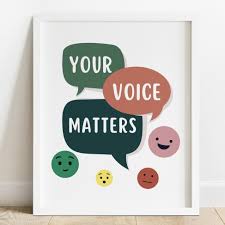 ¿Por qué los padres son miembros tan importantes del equipo del IEP?
Los padres son expertos con respecto a sus hijos.
Los padres proporcionan información sobre sus hijos:
- Características únicas
- fortalezas y debilidades
- historia académica y social
- comportamiento en el hogar
- datos de evaluaciones adicionales
¡Y mucho más!
¡Los padres pueden ayudar a brindar ideas sobre lo que es apropiado!
[Speaker Notes: https://sites.ed.gov/idea/about-idea/]
¡Derechos de los padres en una reunión del IEP!
Derecho a participar

Derecho a recibir notificación por escrito:
Los padres tienen derecho a recibir notificación previa por escrito sobre cambios en la identificación, evaluación y ubicaciones educativas iniciados por el distrito escolar.

Derecho al consentimiento:
Los padres brindan su consentimiento informado por escrito para el IEP de su hijo.
Se requiere consentimiento antes de que comience el proceso de evaluación y para cualquier cambio en el programa existente.
Los padres también tienen derecho a rechazar la evaluación o la colocación educativa.
Derechos de los padres en la reunión del IEP
Derecho a acceder a registros educativos:
Los padres con un niño en educación especial y un IEP tienen derecho a inspeccionar, evaluar y solicitar copias de los registros educativos.

Derecho a solicitar una audiencia:
Los padres pueden solicitar una audiencia para quejas relacionadas con las disposiciones de FAPE.
Opción de traer a la audiencia a un defensor, abogado o al niño.
Opción de hacer pública la audiencia.

Derecho a mantener al niño en su ubicación actual:
Si los padres no están de acuerdo con los cambios propuestos, el niño debe permanecer en su programa actual hasta que se resuelva.
Derechos de los padres a la mediación y la información
Derecho a la Mediación:
Recomendado para resolver desacuerdos con la escuela.
Busque una mediación voluntaria e imparcial si la resolución directa no es posible.

Derecho a la información sobre medidas disciplinarias:
Los niños en educación especial tienen reglas específicas con respecto a la suspensión y expulsión.
Si los casos duran más de 10 días, se debe convocar una reunión del IEP para discutir una posible ubicación alternativa.
Práctica cultural y lingüísticamente receptiva en el proceso del IEP
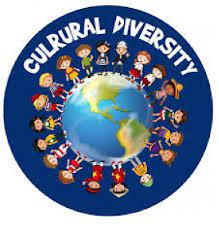 Barreras clave identificadas
Actitudes profesionales: estereotipos, negación de la experiencia de los padres, insensibilidad a la diversidad cultural.

Brechas de comunicación: diferencias en los estilos de comunicación y el dominio del idioma.

Participación de los padres: niveles más bajos de participación y comprensión del proceso de educación especial entre las familias CLD.
Barreras clave continuación
Valores y Actitudes: Diferencias en las perspectivas de toma de decisiones, respeto a la autoridad.

Problemas con los intérpretes: parcialidad, competencia limitada, falta de conocimiento sobre el proceso del IEP.
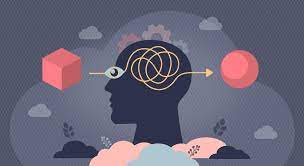 Estrategias de mejora
Concientización y Capacitación: Los padres pueden recibir educación sobre sus derechos y el sistema de educación especial.
Apoyo de promoción: mejorar las habilidades de promoción para una comunicación eficaz con los profesionales escolares.

Solicite información sobre recursos comunitarios relevantes.

Intérpretes calificados: garantizar que los traductores sean bilingües, biculturales y tengan conocimientos sobre el proceso del IEP.
Estrategias de mejora continuadas
Comuníquese de manera efectiva: venga a las reuniones preparado y conozca los resultados específicos que desea. Sea claro, tranquilo y directo al hablar, y ponga las cosas por escrito siempre que sea posible.

Concéntrese en el panorama general: comience analizando los objetivos generales antes de profundizar en los métodos. Articule claramente lo que pretende lograr con la educación de su hijo.

Tómese su tiempo: no se sienta presionado a finalizar todo durante la reunión. Lleve a casa cualquier documentación proporcionada, dedique tiempo a leerla y discutirla con su defensor o sus seres queridos. Si se necesitan revisiones, considere una reunión secundaria. Asegúrese de estar de acuerdo con el documento y el plan antes de finalizarlo.
Recursos de empoderamiento para las familias
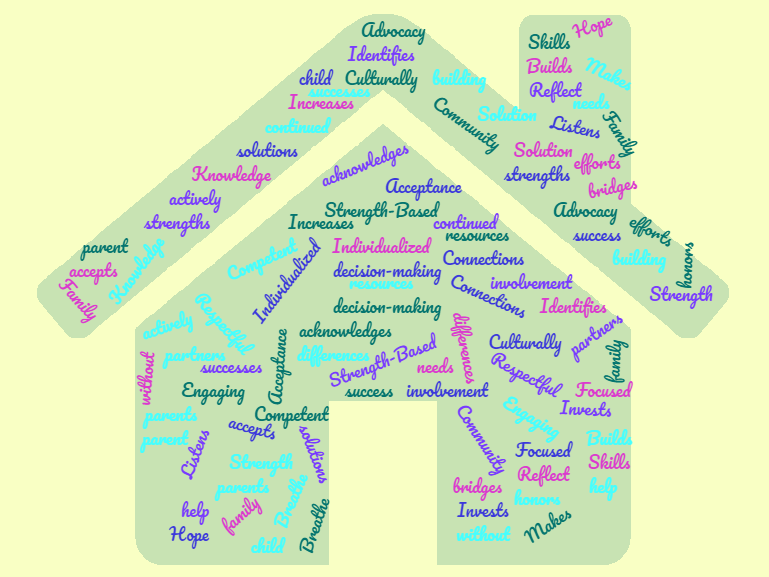 ¡Soportes y materiales educativos!
Soportes y Materiales 2
Una cita para recordar
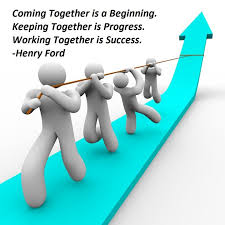 ¡Gracias!
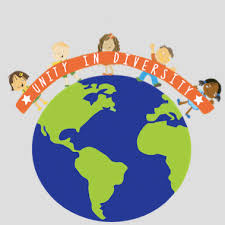